Modul: 4Fachtexte lesen und schreiben lernenBlock: 3Textkompetenz fördern
Modul 4:Fachtexte lesen und schreiben lernen
[Speaker Notes: Hier die Übersicht über die Modulblöcke mit Untertiteln:

Block 1: Lese- und Schreibkompetenzen als Grundlage fachlichen Lernens in allen Unterrichtsfächern
Das PISA-Modell der Lesekompetenz, alte und neue Version 
Leseanforderungen im Fachunterricht – Beispiel Mathematik
Inhalt und Aufbau, Anforderungen und Hilfsmittel des BaCuLit-Kurses

Block 2: Wie kann die Lesesozialisation von Kindern und Jugendlichen gelingen? Die eigene Lesebiografie (als Lehrkraft) schreiben und reflektieren
Selbstreflexion der eigenen Lesebiografie (der Lehrkräfte)
Verlaufsformen einer gelingenden Lesesozialisation in Kindheit und Jugend
Wenn Lesesozialisation nicht gelingt – ein Fallbeispiel
Schlussfolgerungen: Wie lassen sich auch nicht oder wenig lesende Schülerinnen und Schüler erreichen?]
Textkompetenz fördern
Vorbereitende Aufgabe
Listen Sie die Arten von Texten auf, die Schülerinnen und Schüler in Ihrem Unterrichtsfach mündlich oder schriftlich ver- oder erarbeiten.
Notieren Sie, in welcher Form Sie den Sprachstand Ihrer Schülerinnen und Schüler im Deutschen feststellen.
Sprachliche Anforderungen ermitteln
Sprachliche Anforderungen ermitteln
Anforderungen an die Lesekompetenz
Beispiele in den Bildungsstandards: Schülerinnen und Schüler
werten Informationen zu biologischen Fragestellungen aus verschiedenen Quellen zielgerichtet aus (Biologie) 
wählen themenbezogene und aussagekräftige Informationen aus (Chemie) 
recherchieren in unterschiedlichen Quellen (Physik)
Sprachliche Anforderungen ermitteln
https://de.wikibooks.org/wiki/Physikunterricht/_Mechanik/_Newton%27sche_Axiome_und_Kr%C3%A4fte
Sprachliche Anforderungen ermitteln
Aufgabe 1 
Bestimmen Sie in AB 1 die sprachlichen Schwierigkeiten, die für Schülerinnen und Schüler beim Lesen des Schulbuchtextes „Newtonsche Axiome und Kräfte“ bestehen können auf 
a)	Wort-, 
b)	Satz- und 
c)	Textebene.
oder
Bestimmen Sie die sprachlichen Schwierigkeiten, die für Schülerinnen und Schüler beim Lesen eines Fachtextes Ihrer Wahl bestehen können auf 
Wort-, 
Satz- und 
Textebene.
Lösungsvorschlag
Newtonsche Axiome und Kräfte
Sprachliche Anforderungen ermitteln
Anforderungen an die Schreibkompetenz
Beispiele in den Bildungsstandards: Schülerinnen und Schüler
(Biologie 6) stellen Ergebnisse und Methoden biologischer Untersuchung dar und argumentieren damit
(Chemie 6) protokollieren den Verlauf und die Ergebnisse von Untersuchungen und Diskussionen in angemessener Form
(Physik 4) beschreiben den Aufbau einfacher technischer Geräte und deren Wirkungsweise
Sprachliche Anforderungen ermitteln
Chemieunterricht: Das Versuchsprotokoll
Überschrift/ Thema
Der Versuchsinhalt wird mit knappen Worten wiedergeben.
Versuch:
Auflistung der benötigten Geräte, Materialien und Chemikalien
Skizze und Beschriftung des Aufbaus
Die Durchführung und Ausführung eines Experimentes in der richtigen und zeitlichen Reihenfolge beschreiben.
Unsere Beobachtungen und Wahrnehmungen der Sinnesorgane in der richtigen und zeitlichen Reihenfolge nennen, aber nicht erklären!
Die Ergebnisse oder die Auswertung aller Beobachtungen wissenschaftlich erklären, eine allgemeine Erklärung und eine allgemeine Erkenntnis formulieren.
Die Entsorgung und gegebenenfalls geeignete Entsorgungsmaßnahmen festhalten.
https://de.wikibooks.org/wiki/Chemieunterricht/_Das_Versuchsprotokoll
Sprachliche Anforderungen ermitteln
Versuch „Brennende Kerze“
Was brennt eigentlich an der Kerze - Wachs oder Docht? Mache doch mal den Versuch und entzünde ein Stück Wachs oder einen Wollfaden. Welcher von beiden brennt wie die Kerze?
Nur durch Zusammenwirken von Wachs und Docht kann die Kerze brennen.
Beweis durch Annähern eines Streichholzes an eine gerade erloschene Kerze!
→ Entzündung, obwohl der Docht nicht berührt wird
https://de.wikibooks.org/wiki/Anorganische_Chemie_f%C3%BCr_Sch%C3%BCler/_Erste_Grundlagen
Sprachliche Anforderungen ermitteln
Aufgabe 2 
Konkretisieren Sie mithilfe von AB 2 die sprachlichen Anforderungen an ein Protokoll, das Schülerinnen und Schüler zum Versuch „Brennende Kerze“ schreiben sollen, auf
Wort-, 
Satz- und 
Textebene.
oder
Konkretisieren Sie die sprachlichen Anforderungen an einen Fachtext Ihrer Wahl, den Schülerinnen und Schüler schreiben sollen, auf
Wort-, 
Satz- und 
Textebene.
Lösungsvorschlag
Versuch „Brennende Kerze“
Sprachliche Ziele formulieren
Sprachliche Ziele formulieren
Sprachliche Ziele für den Unterricht formulieren
Abgleich: Inwieweit verfügen die Lernenden über die notwendigen sprachlichen Fähigkeiten, um die sprachlichen Anforderungen der Lernziele zu erfüllen?
Sprachliche Anforderungen ermitteln
Sprachliche Lernziele formulieren
Sprachliche Fähigkeiten einschätzen
Sprachliche Ziele formulieren
Verfahren zur Sprachstandsfeststellung
informelle Zugänge: Analyse von LernerInnentexten und SchülerInnenäußerungen
Beobachtungsbögen 
Profilanalysen, standardisierte und normierte Tests
Sprachliche Ziele formulieren
Verfahren zur Sprachstandsfeststellung in der beruflichen Bildung (Eberhardt 2019)
Profilanalyse: Fast Catch Bumerang
Beobachtungsverfahren: Niveaubeschreibungen, Prozessbegleitende Diagnose der Schreibentwicklung
Testverfahren: VOLI, LTB-3, Adaptive Erfassung, C-Tests, Texteasy, VERA-8, Telc, BULATS
Sprachliche Ziele formulieren
Sprachliche Ziele für den Unterricht
„Sprachliche Bildung bezeichnet alle durch das Bildungssystem systematisch angeregten Sprachentwicklungsprozesse und ist allgemeine Aufgabe im Elementarbereich und des Unterrichts in allen Fächern.“
„Sprachförderung bezeichnet in Abgrenzung zur sprachlichen Bildung gezielte Fördermaßnahmen, die sich insbesondere an Kinder und Jugendliche mit besonderen Schwierigkeiten oder Entwicklungsverzögerungen richten, die diagnostisch ermittelt wurden.“
1
2
2
(Kultusministerkonferenz, 2019)
Sprachliche Ziele formulieren
Sprachliche Ziele für den Unterricht
sprachliche Bildung: z.B. Lesetest-Ergebnis der gesamten Klasse
sprachliche Ziele für die gesamte Klasse
sprachliche Förderung: z.B. Einstufung von DaZ-Lernenden nach Niveaubeschreibungen
zusätzliche sprachliche Ziele für die Förderung von Teilgruppen
Sprachliche Ziele formulieren
Sprachliche Ziele
Sprachliche Hilfen bereitstellen
Sprachliche Hilfen bereitstellen
Sprachliche Hilfen beim Lesen und Schreiben bereitstellen
Sprachliche Bildung der gesamten Klasse
Sprachliche Förderung von Teilgruppen
Sprachliche Hilfen beim Lesen
Modul 5: Lesestrategien
Modul 7: Textverständnis in allen Fächern – mehrsprachige Lernende unterrichten
Sprachliche Hilfen beim Schreiben
Modul 6: Schreibstrategien
Sprachliche Hilfen bereitstellen
Sprachliche Hilfen
Informieren Sie sich im Methodenpool über Methoden zur 
Lese- und 
Schreibförderung.
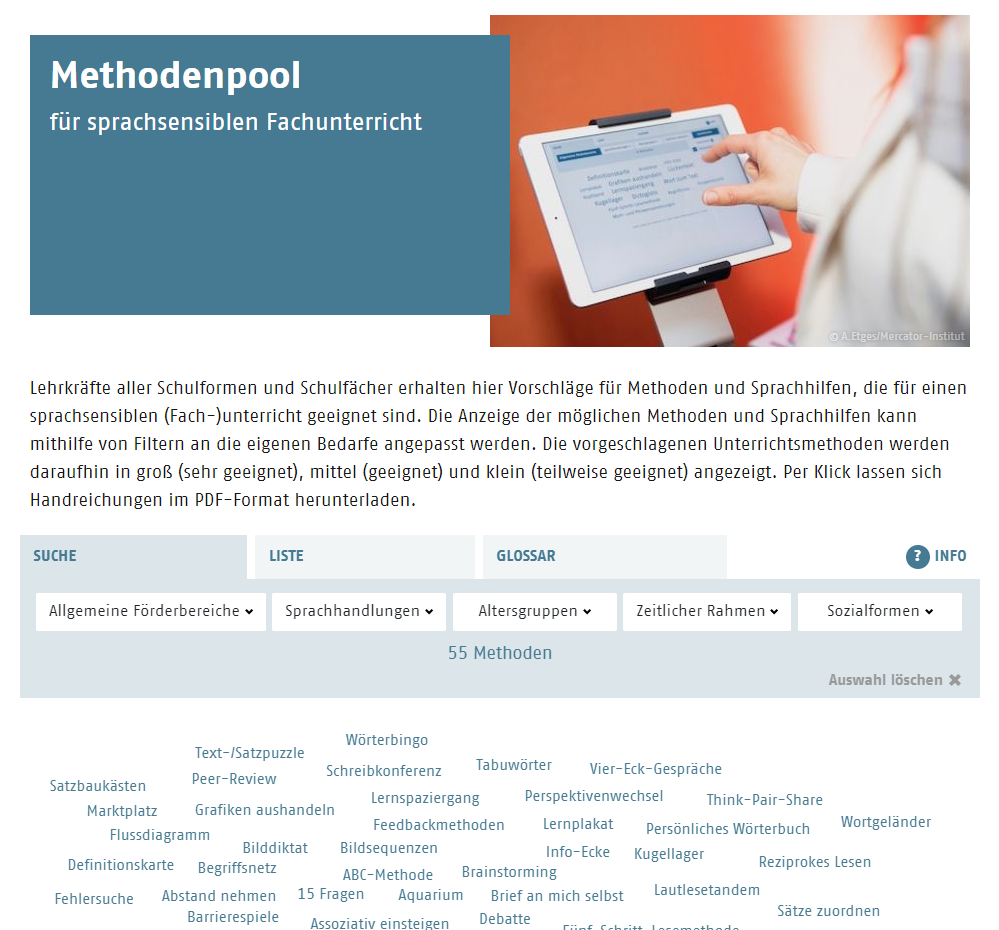 https://www.mercator-institut-sprachfoerderung.de/de/publikationen/material-fuer-die-praxis/methodenpool/
Sprachliche Hilfen bereitstellen
Aufgabe 3
Notieren Sie in AB 3 sprachlernförderliche Methoden 
für das Lesen des Schulbuchtexts „Newtonsche Axiome und Kräfte“ (AB 1),
für das Schreiben des Protokolls zum Versuch „Brennende Kerze“ (AB 2).
oder
Notieren Sie in AB3 sprachlernförderliche Methoden 
für das Lesen an eines Fachtextes Ihrer Wahl,
für das Schreiben eines Fachtextes Ihrer Wahl.
Lösungsvorschlag
Sprachlernförderliche Methoden
Textkompetenz fördern
Nachbereitende Aufgabe
Bestimmen Sie im Hinblick auf eine konkrete Unterrichtssituation mögliche sprachliche Schwierigkeiten für Schülerinnen und Schüler auf Wort-, Satz- und Textebene beim (Hören, Sprechen) Lesen und Schreiben. Füllen Sie dazu das Raster zur sprachsensiblen Unterrichtsplanung in AB 4 aus.
Erläutern Sie den Einsatz ausgewählter Methoden, die die Arbeit mit einer bestimmten Textsorte in Ihrem Unterricht fördern. Inwiefern ist der Einsatz der Methode an den Sprachstand der Lernenden angepasst?
Büchertisch
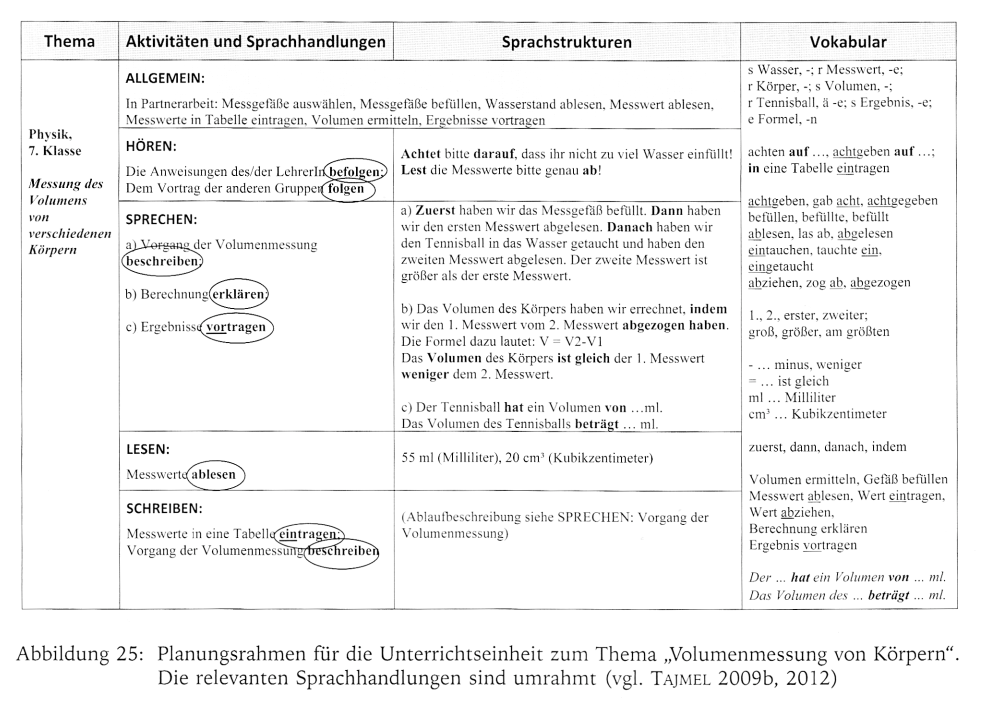 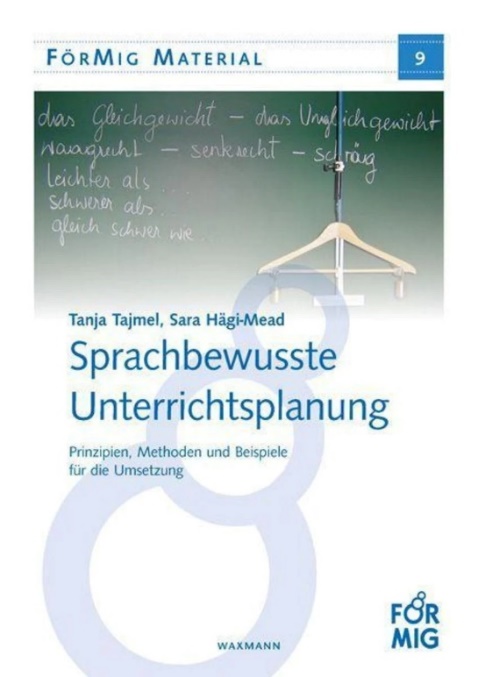 Literatur
Eberhardt, Alexandra (2019). Sprachdiagnostik für den Beruf. In Stefan Jeuk & Julia Settinieri (Hrsg.), Sprachdiagnostik Deutsch als Zweitsprache. Ein Handbuch (S. 193–216). Berlin: De Gruyter Mouton.
Kultusministerkonferenz (2019). Bildungssprachliche Kompetenzen in der deutschen Sprache stärken
30